Производственная практика по получению профессиональных умений и опыта профессиональной	 деятельности на базе МБДОУ Детский сад №15
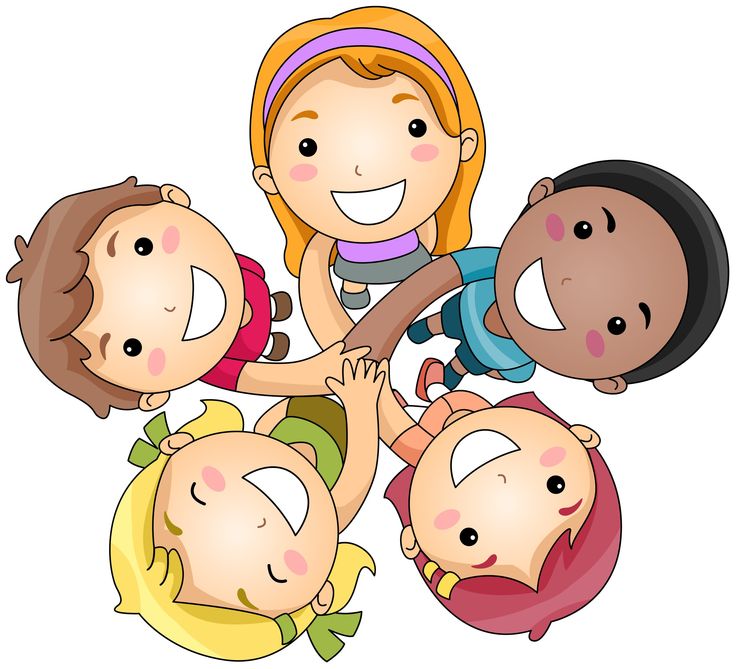 Студенты 3 курса группы СОДД 31-16
Руководитель практики:
 к.п.н., доц. каф. СПиП Касимова Э.Г.
Основные сведения
Полное наименование: 
    Муниципальное бюджетное дошкольное образовательное учреждение Детский сад № 15 городского округа город Уфа Республики Башкортостан
Адрес: 
    Республика Башкортостан, г. Уфа, Орджоникидзевский_район,            ул. Шота Руставели, д. 72.
Режим работы ДОУ: 
    пятидневная рабочая неделя, с 12 - часовым пребыванием воспитанников с 07.00- 19.00 часов.
Заведующий д/с:
     Газимова Нурия Рашидовна.
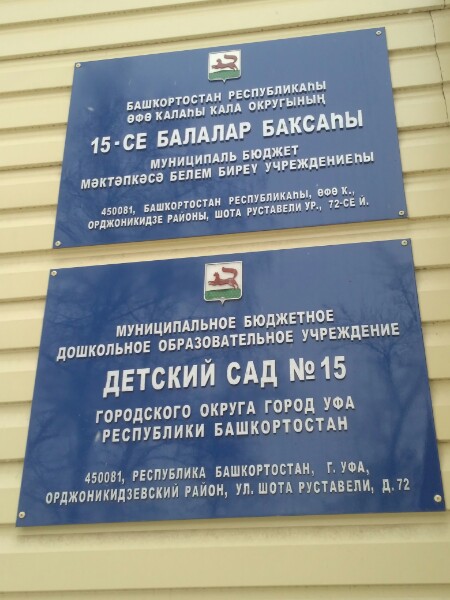 Комплектование групп
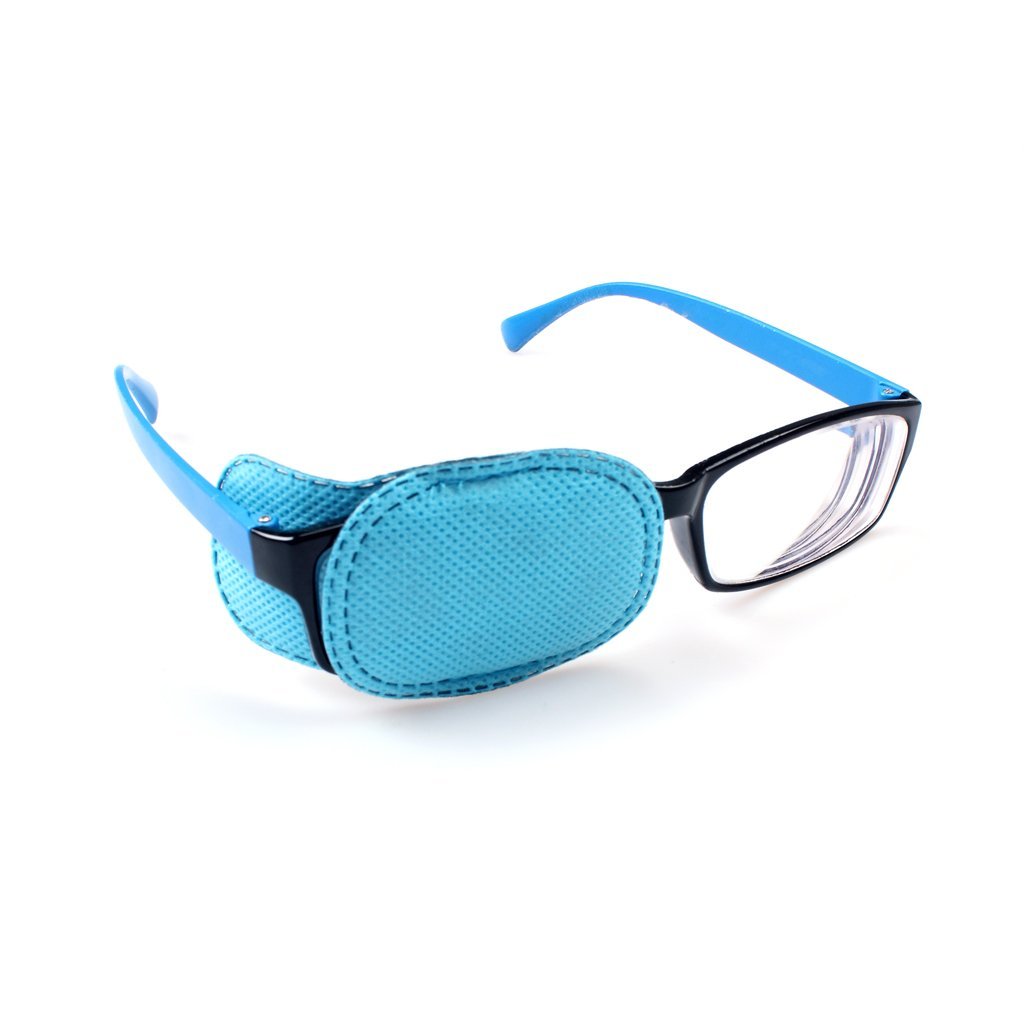 В ДОУ функционируют 6 групп:
 Ясельно-младшая (с 2 до 4 лет);
Средняя группа (с 4 до 5 лет);
Старшая группа (с 5 до 6 лет);
Подготовительная  к школе группа (с 6 до 7 лет);
2 группы кратковременного пребывания. (1 группа кратковременного пребывания  для воспитанников  с нарушением зрения от 1,5 до 7 лет и 1 группа кратковременного пребывания  по уходу и оздоровлению детей от 1,5 до 7 лет.)

    Детский сад посещают дети с диагнозами: косоглазие и амблиопия. В_ДОУ проводится    квалифицированное    наблюдение   за  детьми,проверка  и подбор очков, лечение   на   медицинских   аппаратах,   компьютерное   лечение,   осуществляются оздоровительные процедуры,     а    так    же полный  комплекс педагогического дошкольного образования и подготовка детей к школе.
Распределение по группам
В начале практики мы были распределены в 3 группы:
«Солнышко» (средняя группа): дефектолог Васильева Анна Юрьевна. Студенты: Рибенчук Юлия, Юлмухаметова Ольга, Зайдуллина Рузиля, Чильдинова Арина.

«Крепыши» (старшая группа): дефектолог Покатисова Оксана Николаевна. Студенты: Архипова Аделина, Ковязина Анна, Карась Виктория, Нужная Татьяна.

«Колобок» (подготовительная группа): дефектолог Хангильдина Роза Нажиповна. Студенты: Сергеева Анна, Маслова Мария, Родионова Алёна, Николаева Виктория.
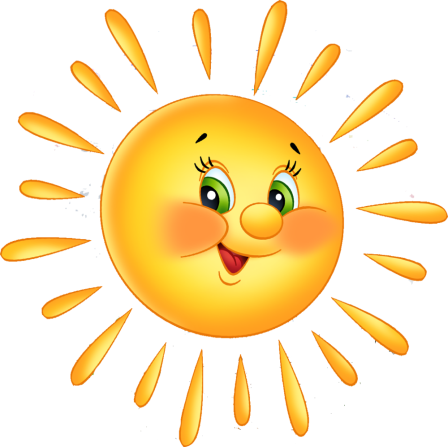 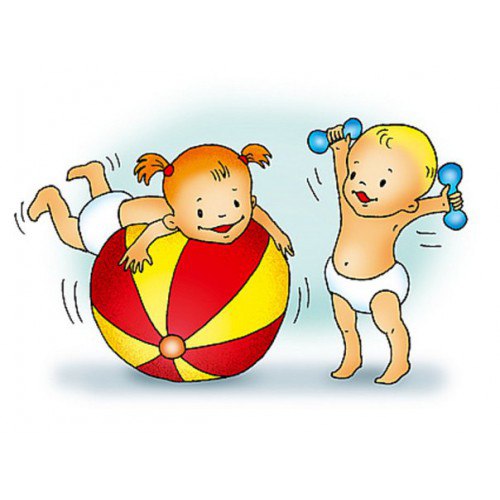 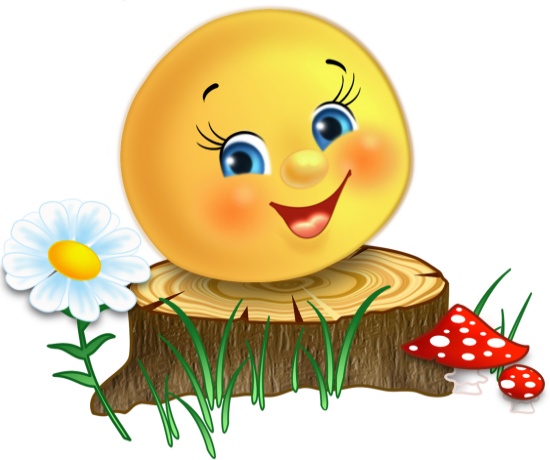 Занятия с детьми
В  ходе практики все студенты провели по одному подгрупповому и одному индивидуальному занятию.
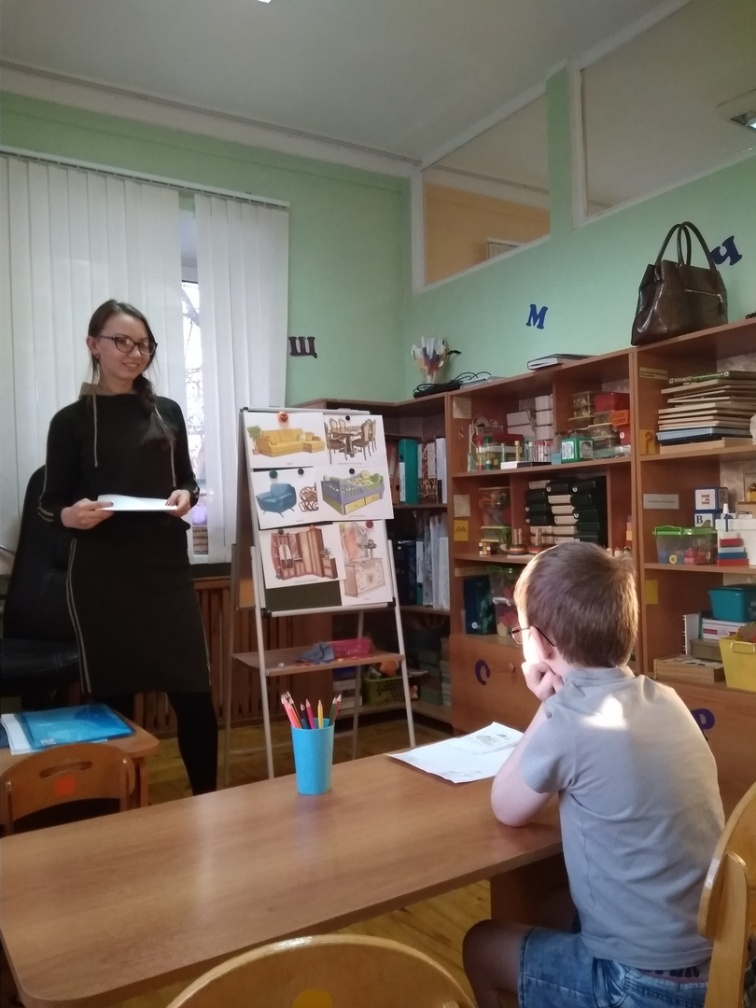 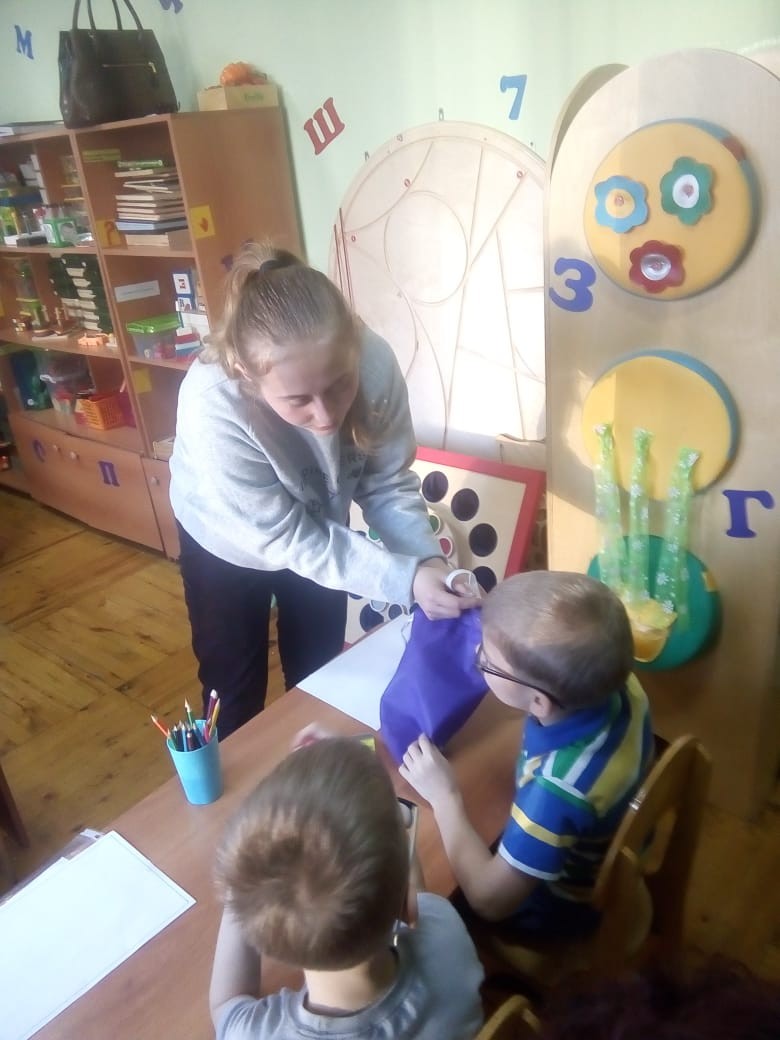 Занятия с детьми
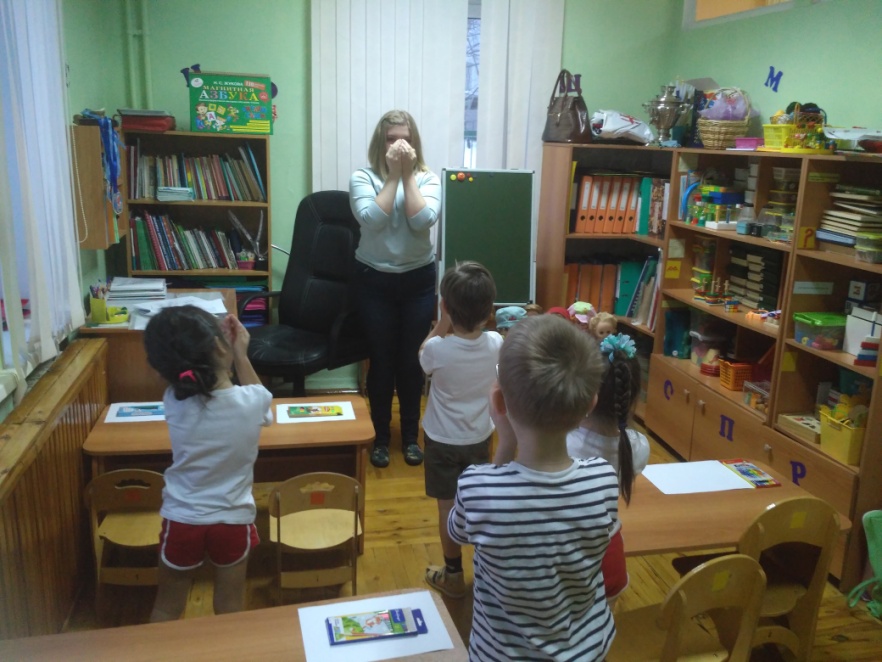 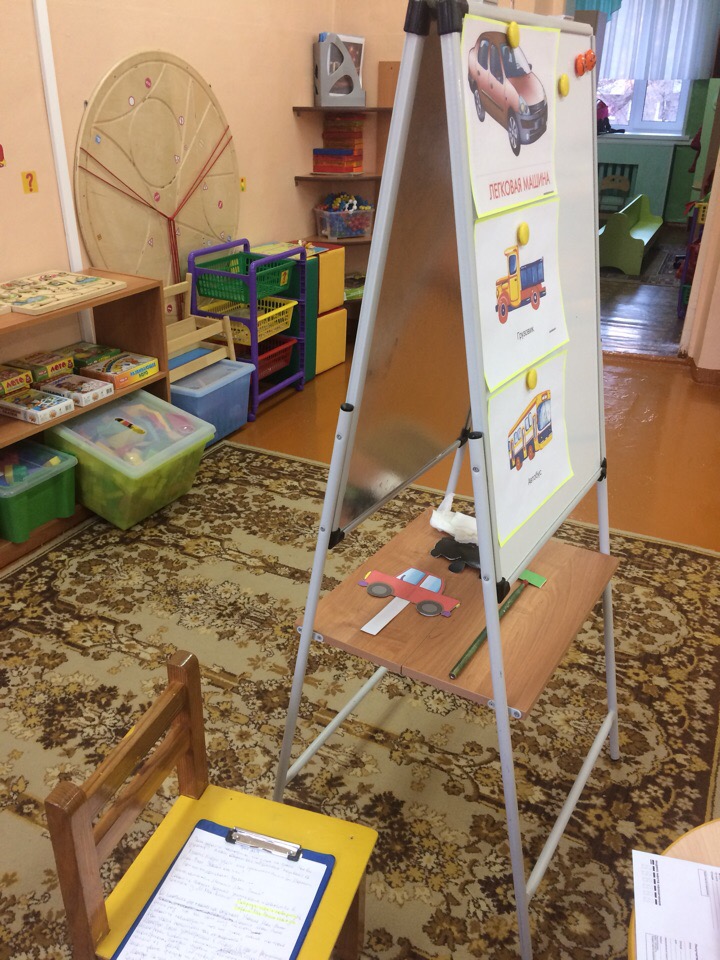 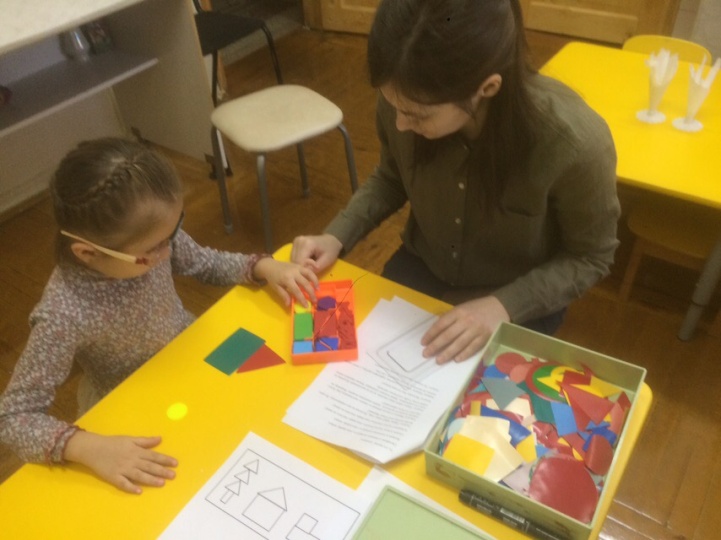 Деятельность
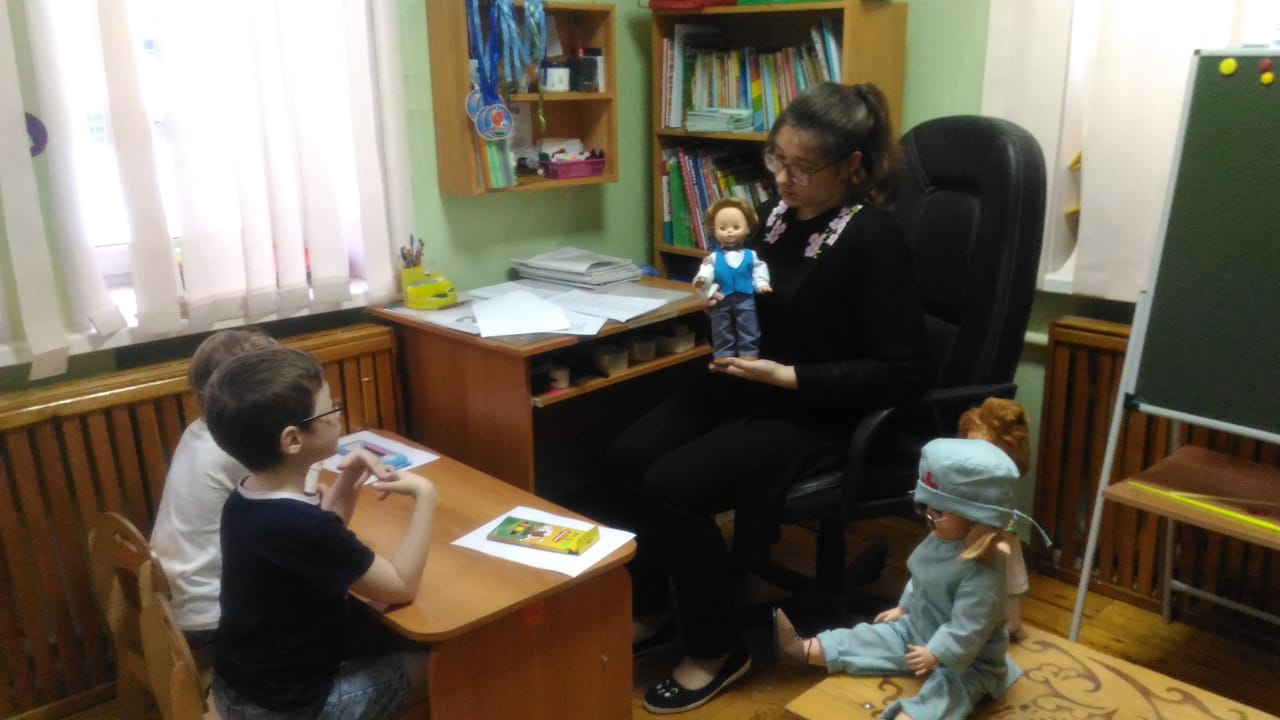 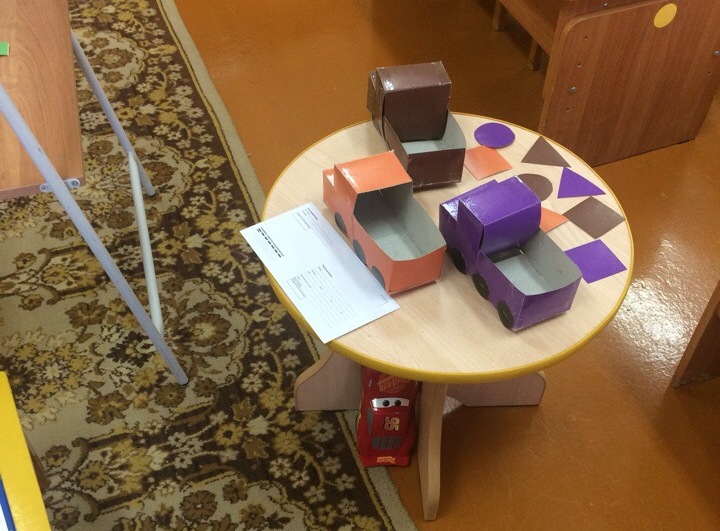 Игры с детьми, прогулки
В свободное время мы играли с детьми в группе, общались на различные темы, рисовали. Также мы ходили на прогулки, где лепили снеговиков, играли в подвижные игры, делали снежных ангелов.
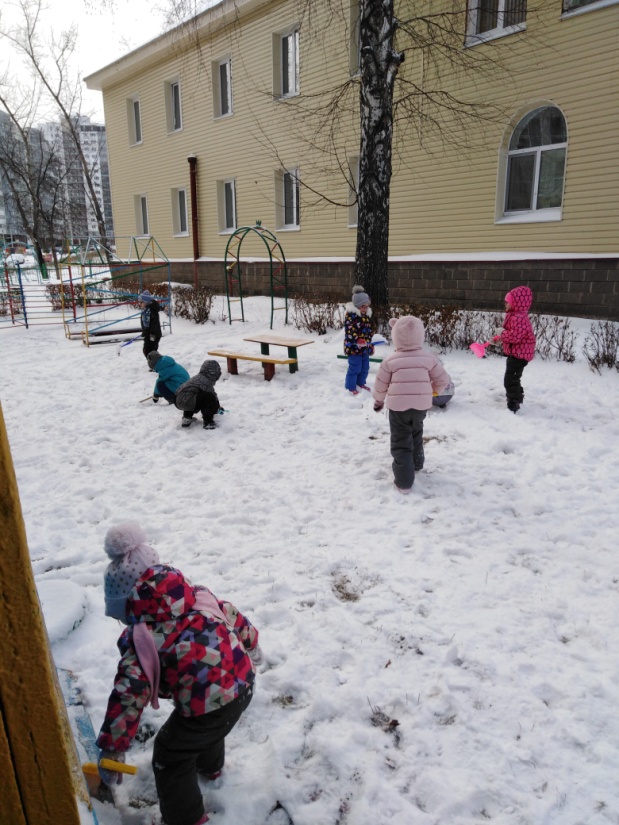 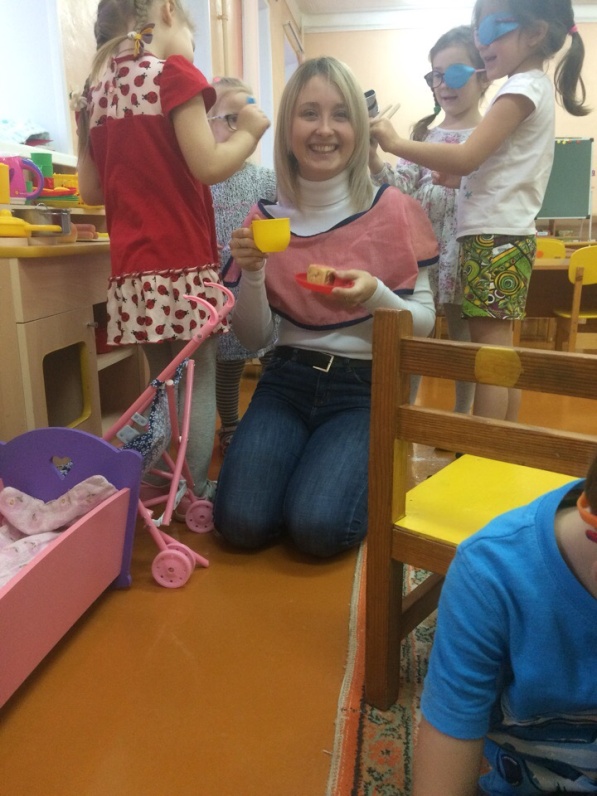 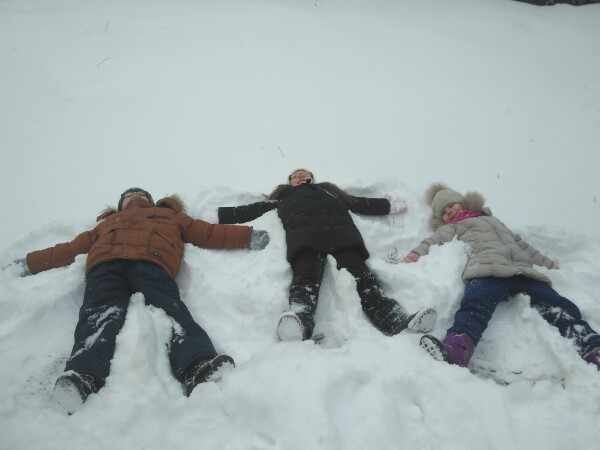 Мероприятия в детском саду
День матери
    22 ноября в детском саду прошел музыкально-спортивный праздник, посвященный Дню матери. На празднике мамы отдельно и вместе с детьми участвовали в разных конкурсах, эстафетах. Дети читали для мам стихи и пели песни.
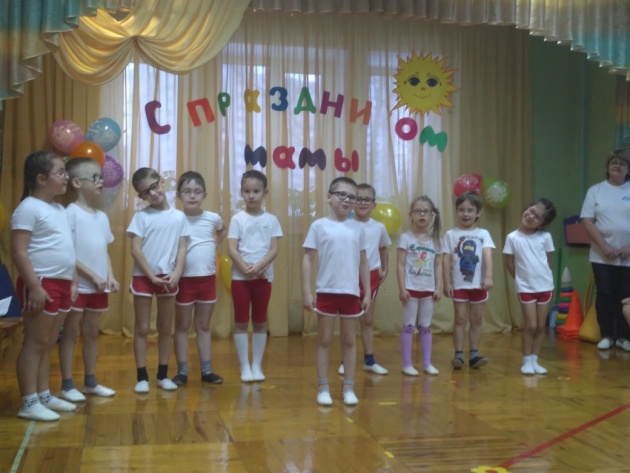 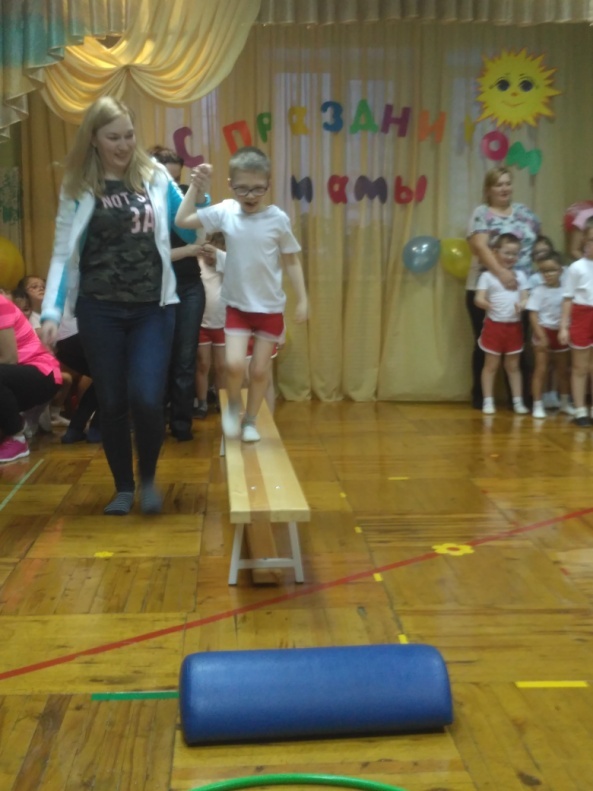 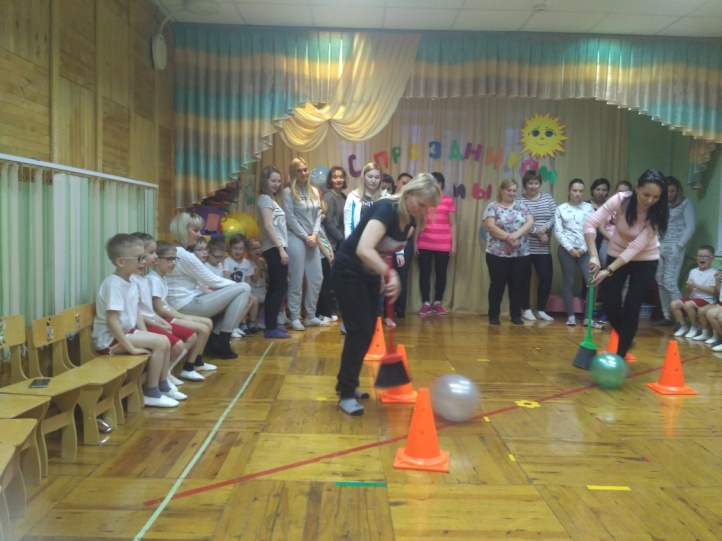 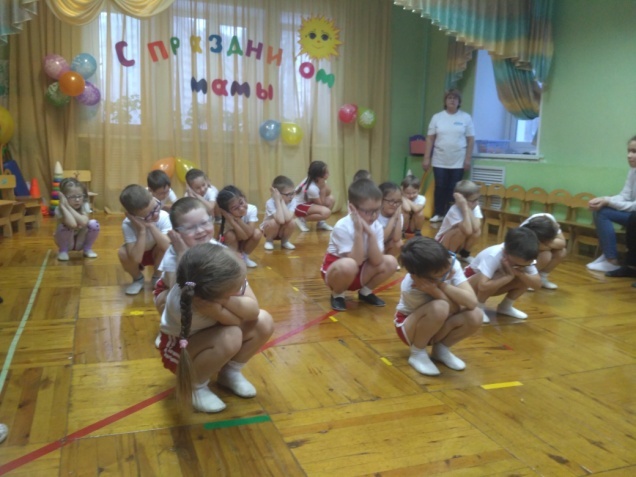 Мероприятия в детском саду
«Веселые старты»
    28 ноября в детском саду прошли «Веселые старты». Соревновались команды старшей и подготовительной групп. Ребята участвовали в разных эстафетах, выполняли задания. В конце праздника члены жюри подвели итоги, наградили детей медалями и подарили детскому саду новый футбольный мяч. Все ребята остались очень довольны.
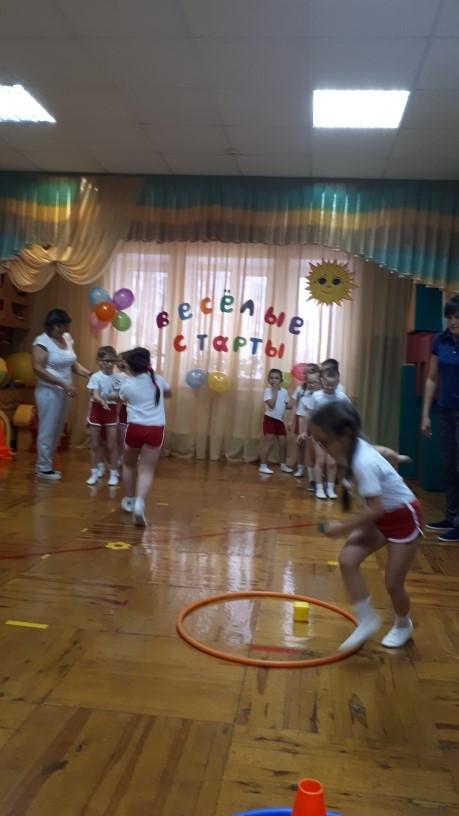 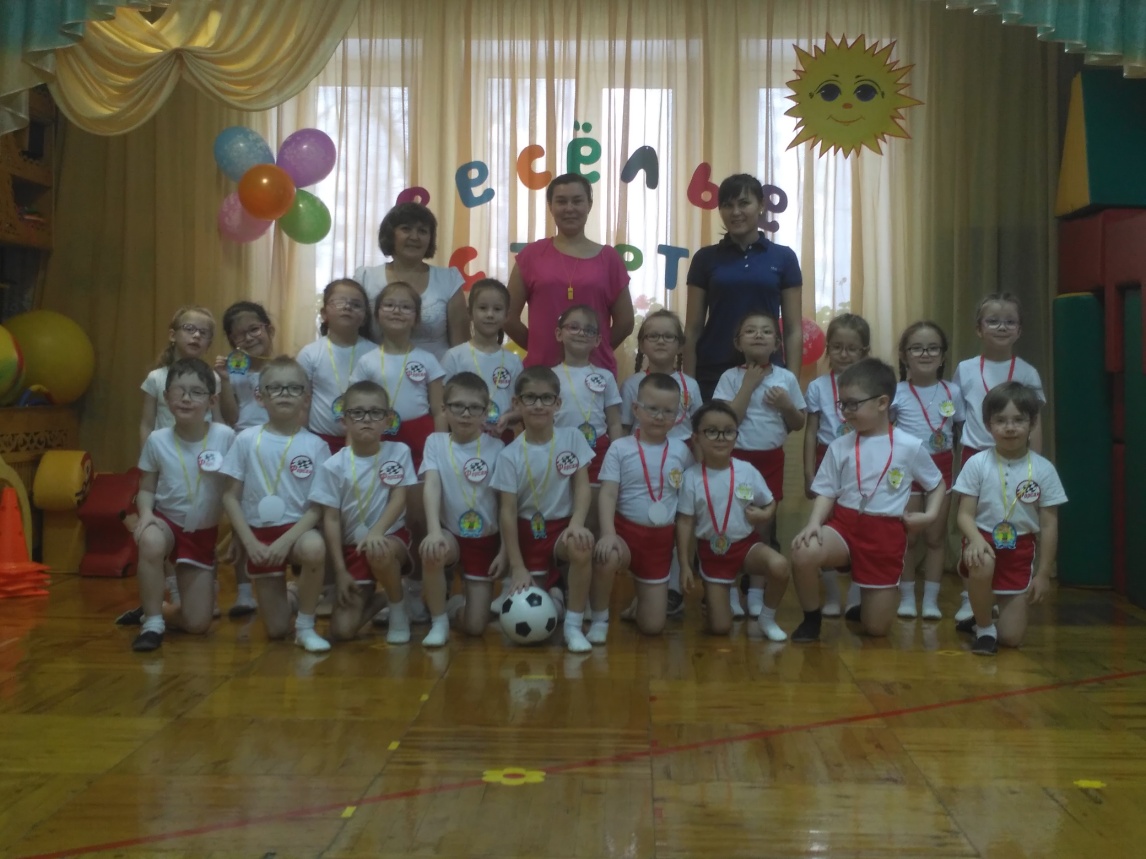 Мероприятия в детском саду
Кукольный театр
    30 ноября в детский сад приехал Нижнекамский театр кукол «Доброляндия». Ребятам был показан спектакль о Домовёнке Кузе. Детям очень понравилось представление. Они хохотали, переживали за героев, помогали им в трудных ситуациях.
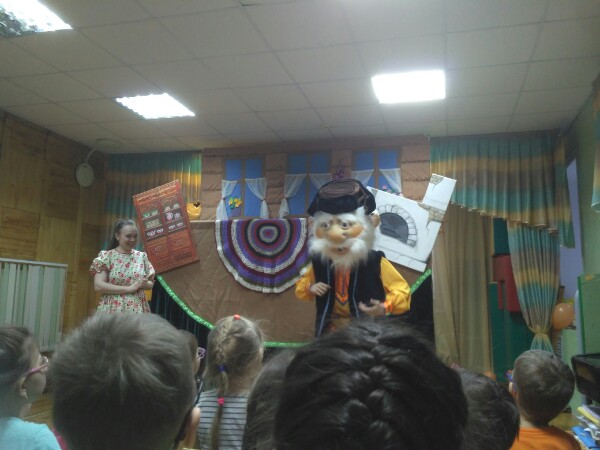 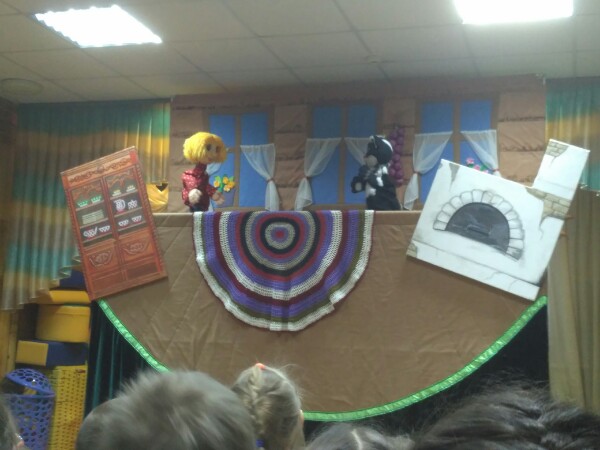 Заключение
В результате прохождения производственной практики по получению профессиональных умений и опыта профессиональной	 деятельности на базе МБДОУ Детский сад №15 мы :
 практически закрепили полученные теоретические знания;
 научились планировать и организовывать занятия с детьми с нарушениями зрения;
лучше поняли специфику общения с детьми дошкольного возраста.
    
    Прохождение практики стало для нас полезным и необходимым этапом обучения.
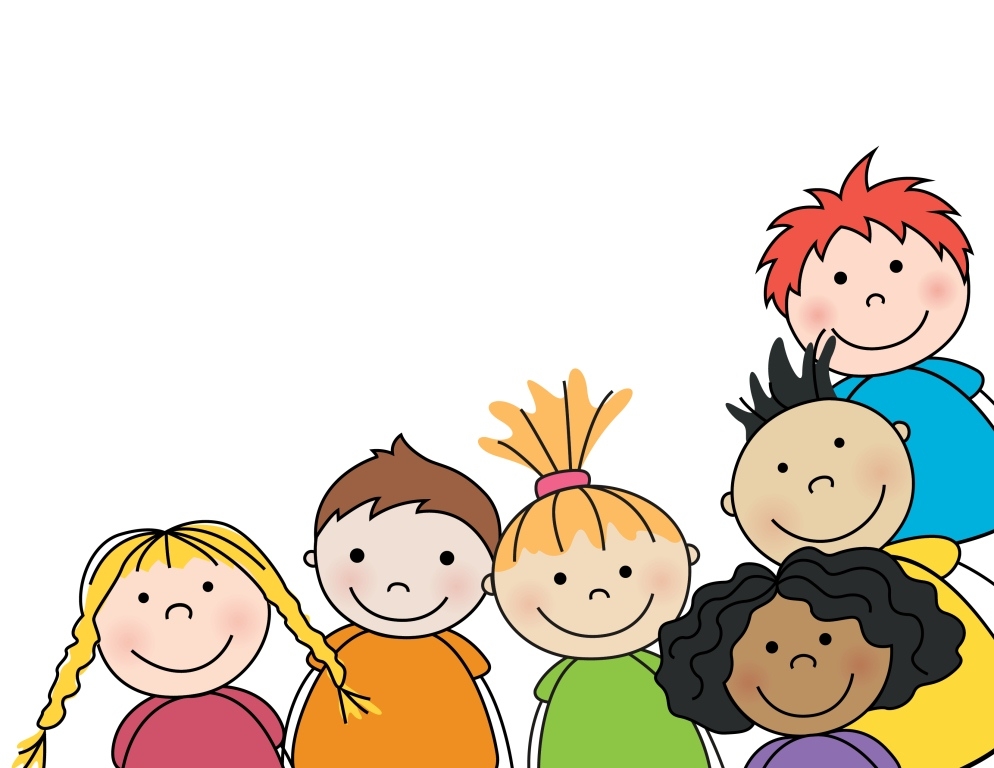